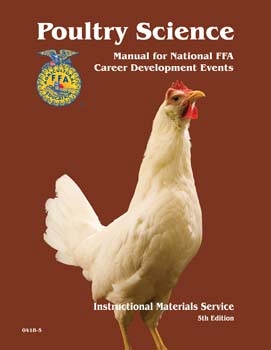 Tennessee FFA
Poultry CDE
Components of the CDE
Production Hens
Broiler Breeders
Interior Quality
Further Processed Meats
Factors
Exterior Quality
Factors
Parts ID
Carcass Class
RTC’s
Test
Team Activity
Production Hen Class
Primary focus is pigment loss and handling qualities

LOOK AT PIGMENT 95% of time

Abdomen should be soft, pliable

Pelvic bones should be 3 fingers wide by 4 fingers deep!

Hens can be removed from cage to be evaluated
Pigment Loss
Vent
Eye ring
Ear ring
Beak 1/3
Beak 2/3
Beak entire
Bottom of feet
Shanks
Hocks
Toes
Production Hens
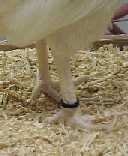 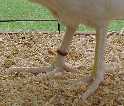 http://www.animal.ufl.edu/Youth/poultry/practiceindex.htm
Broiler Breeders
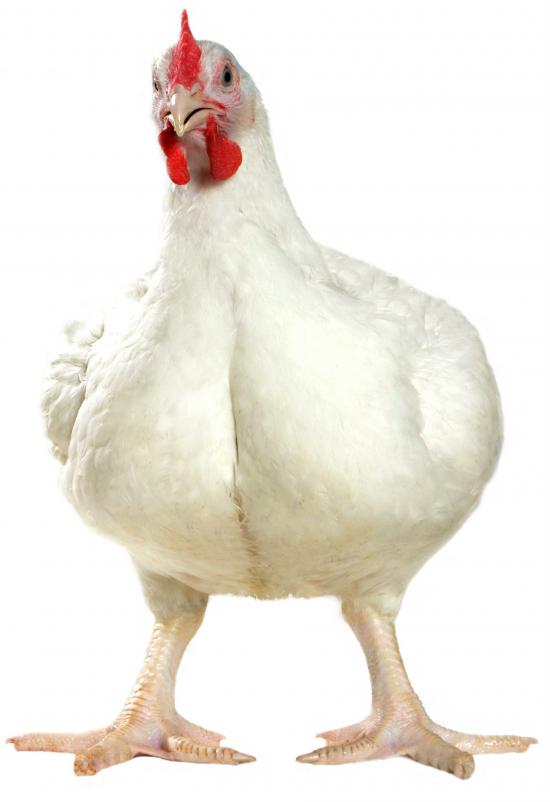 Broiler Breeders – Cull/Keep
Keep 4…..Cull 4!!!

Automatic Disqualifications
Black feathers on wing, tail or saddle feathers—MALES ONLY.  
Crooked beak
Crooked toes!!  90 degree turn or more!! Careful
Green or black shanks
Blind in one or both eyes
Crooked Keel Bone
Swollen Hocks
Crippled
Broiler Breeders (continued)
SIZE DOES MATTER!!!!!  The bigger the bird, the better!!!

Want LONG and WIDE Breast

Birds are handled in cages!!!

Top four birds will have a score of 50 when combined.
Parts ID
It takes about 7 carcasses to get each cut

Make cuts and then freeze and thaw

If cuts get ripe, dip them in a bleach and water solution and then refreeze!

Pictures are OK but real parts are better

Knowing bone structure helps with ID!
Parts
Parts
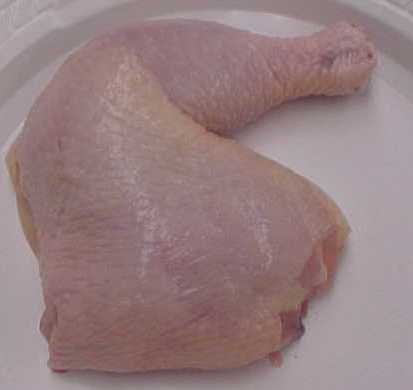 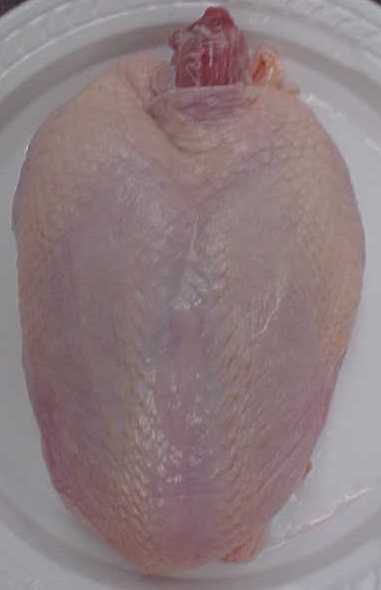 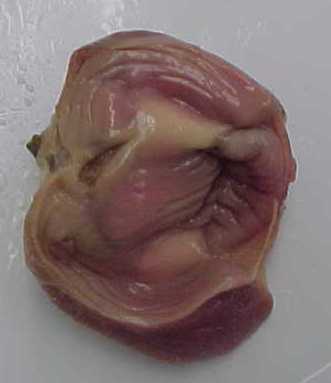 Parts ID
Hyperlink to some parts on internet

http://www.animal.ufl.edu/Youth/poultry/showme/4hpartsid.htm
Interior Egg Quality
Quality of interior is based on air cell size
AA, A, B, Loss!
AA – Dime
A – Nickel
B - Quarter
Yolk size and shape can also help detect quality
Losses will be blood spots and/or meat spots.  Cracked eggs are too hard to monitor!
Interior Quality
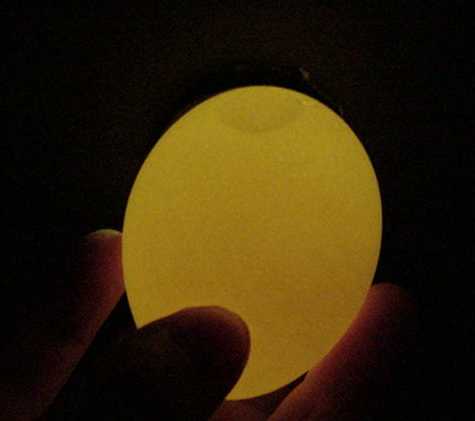 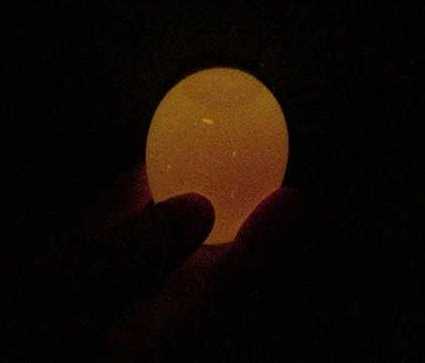 Loss Eggs
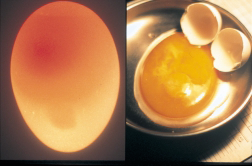 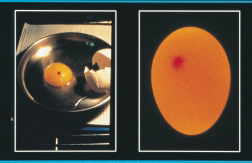 Exterior Quality Factors
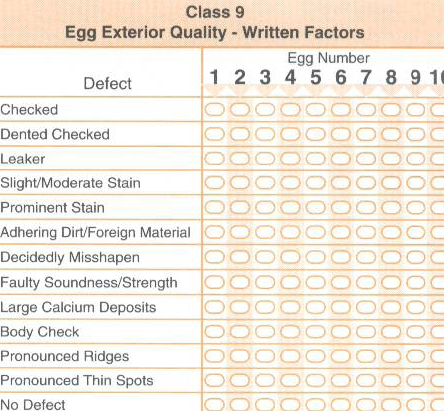 NG
NG
NG
B
NG
NG
B
B
B
B
B
Exterior Quality GRADING
Exterior quality is based on shell quality

Stains
1/32 of shell or less – B
Over 1/32 of shell – NG
Stains cannot be washed off!!!  Coffee is great to make stains if you have to!

Adhering Material
Any foreign material that is attached to the shell
Manure, Blood, Fly Spots, Dirt, Shells, Albumen, Yolk
Exterior Grading
Leaker
Any check where the inner shell has been torn and the albumen is leaking on the outer shell
If counted as leaker DO NOT call checked or Dented Check!

Check (Cracks)
Any crack is considered a NG!
Hairline cracks are often identified by “moisture webbing”
Inner membrane NOT broken

Dented Checks (cracks)
Literally a dent in the shell
Inner membrane NOT broken
Normal Shell Egg
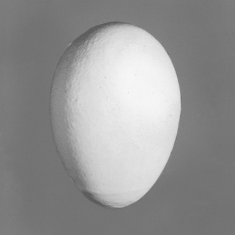 Abnormal Shape
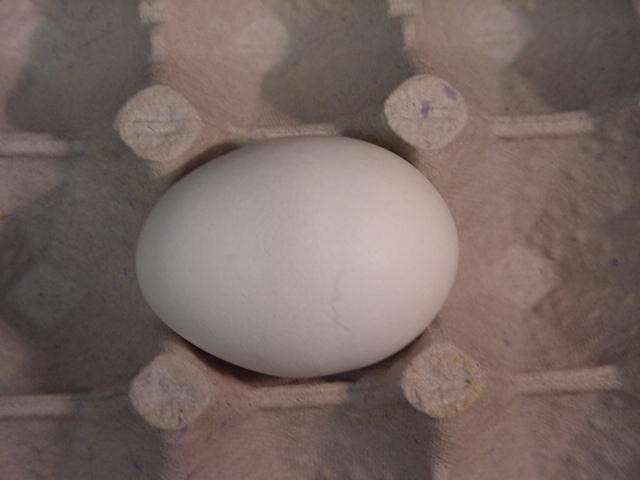 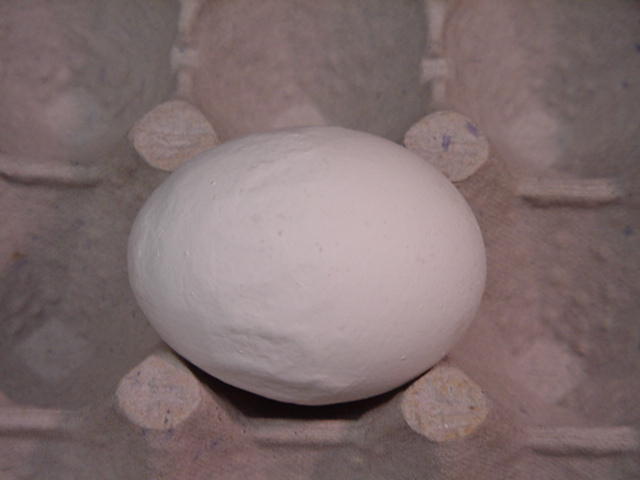 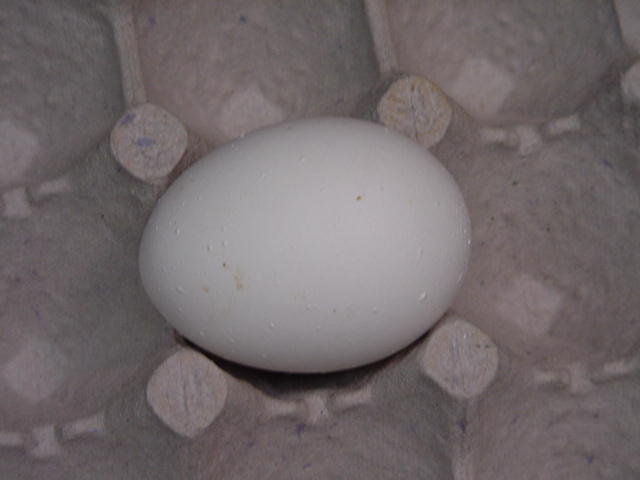 Causes of Faulty Soundness
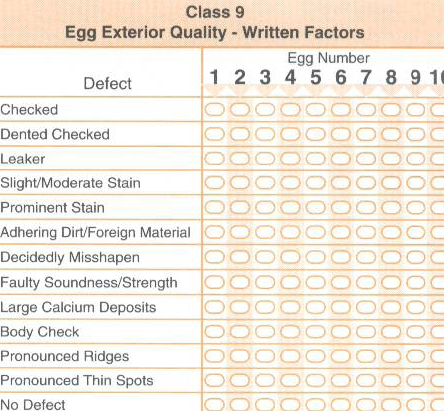 Further Processed Meats
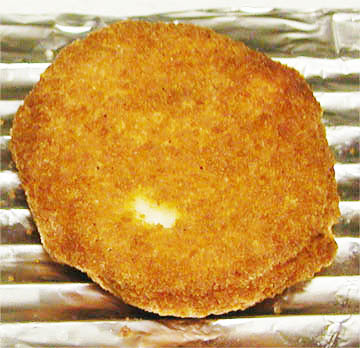 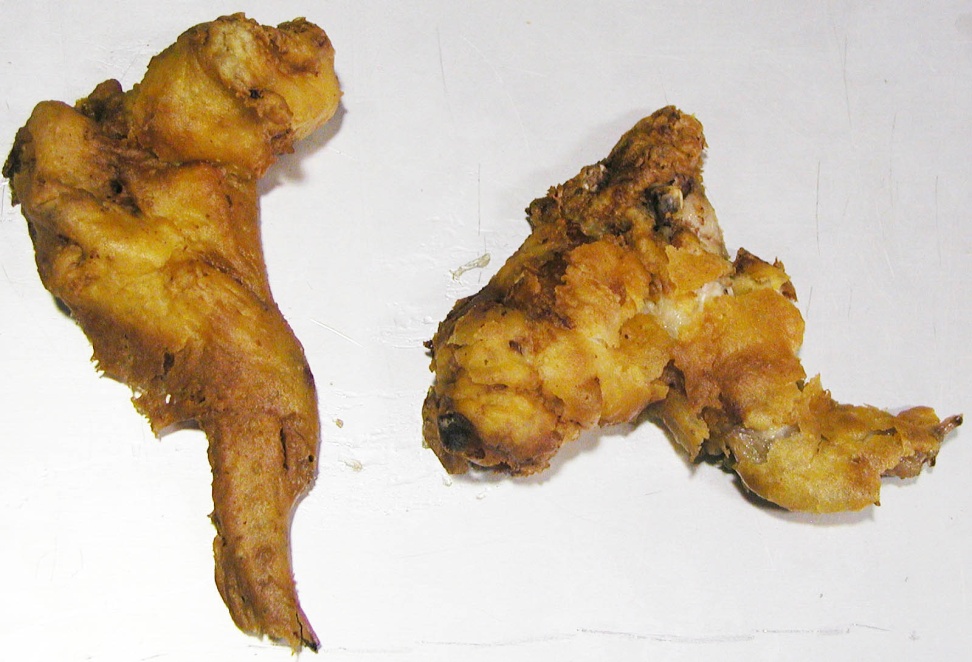 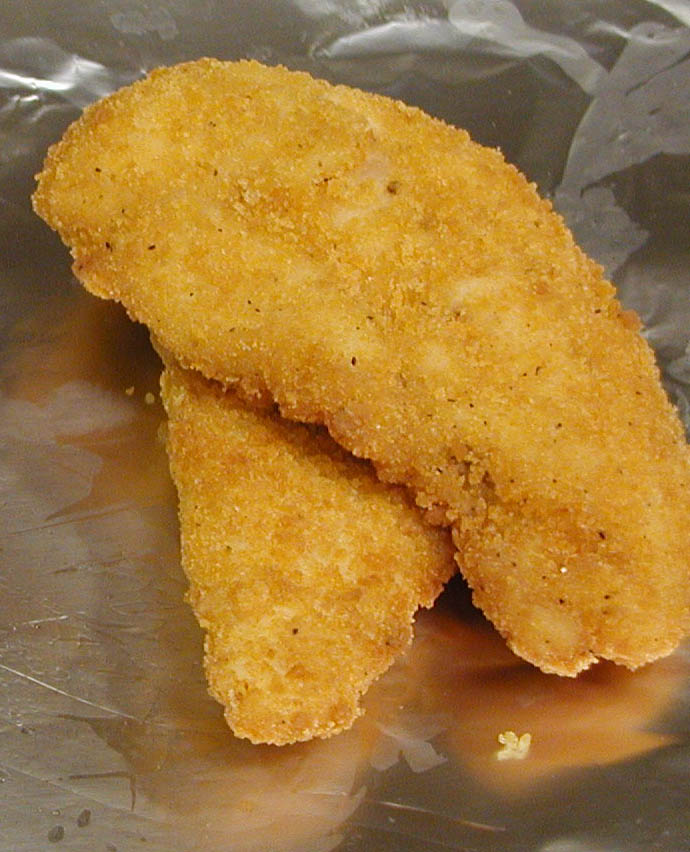 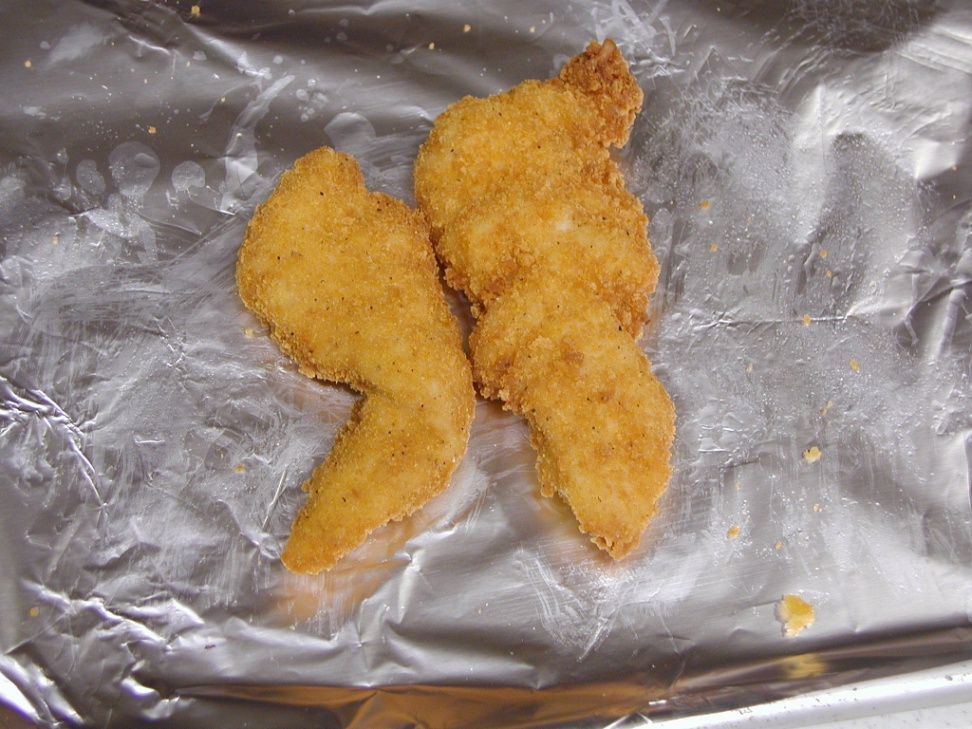 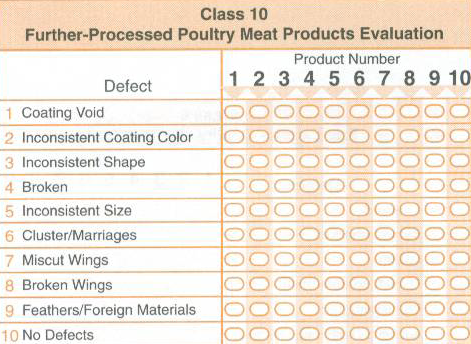 Further Processed Products
Broken
Any product that is broken 

Coating Voids
Patties
Tenders
Wings
Nuggets

Foreign Material – NG
Shells, hair, bone fragment, staples/metal, etc
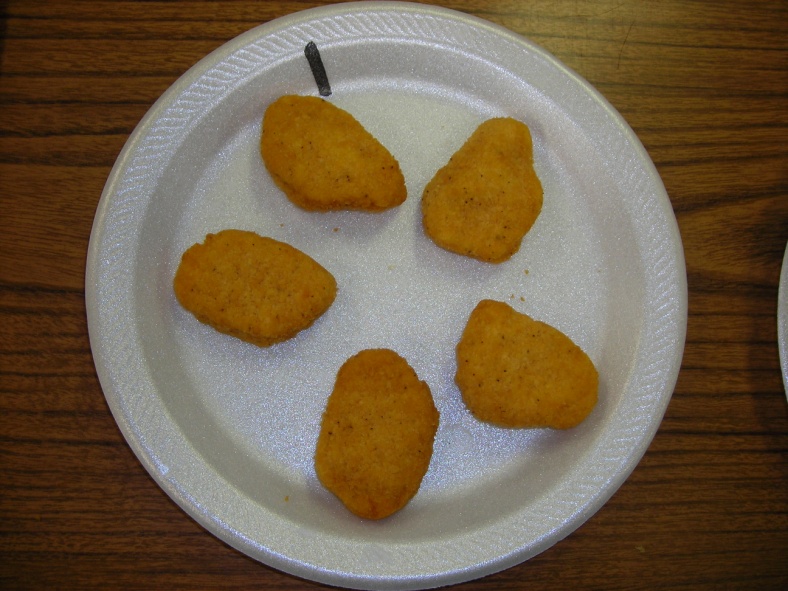 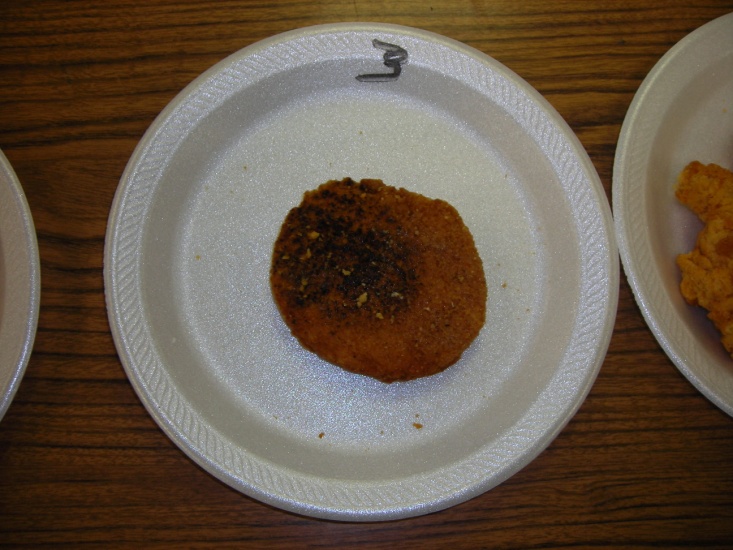 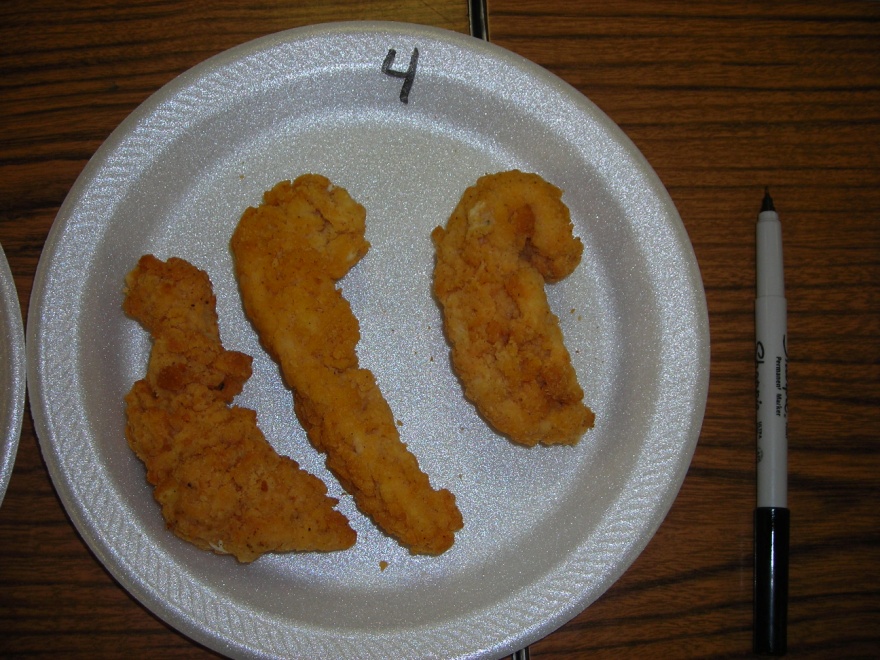 Ready to Cook Grading
Exposed Flesh
A (Parts)

A  (Whole birds)
up to ¼” on meaty parts (breast and legs)
Up to 1.5” on non-meaty parts

B  (Whole birds and parts)
Up to 1/3 of each individual part of the bird

C  (Whole birds and parts)
Unlimited.  You can literally remove ALL skin!!!
Exposed flesh WILL NOT MAKE A “NG”
Ready to Cook Grading
Grades A-B-C
Non Gradable
Missing Parts
A
Wing tips and tail
B 
Wing tips and Flat
Square cut that goes ½ way to hips
C
Entire Wing
Square that extends to but NOT beyond the hip bones
NG
Square cut of cut that extends past hip bones
ANY MISSING FLESH on Breast, Back or Legs
Watch for cut on keel bone tip
Watch for cuts on V of neck!
Watch for missing Oyster Muscle
Ready to Cook Grading
Broken and Disjointed Bones
A
1 Disjointed and NO BROKEN
B
2 Disjointed  and 1 broken NON PROTRUDING
C
ANY Broken PROTRUDING bone!!!
Broken and disjointed bones CANNOT make NG
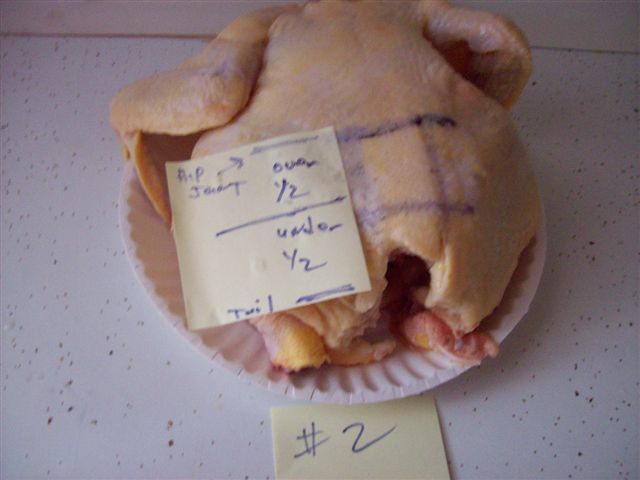 Carcass PlacingClass
Turkeys or Chickens
Grade birds first and place by grades

If graded the same, place by size!!!!!

WIDE and SQUARE breasts are best

SIZE, SIZE, SIZE, SIZE!!!!!
Test
ALL QUESTIONS will come from Poultry Manual available from National FFA!

30 questions worth 5 points each!

5-6 “Math Problems”
2-3 vocabulary

Odd and Even years use different segments of the book
Team Problem
MATH, MATH, MATH, MATH, MATH!!!

DO NOT forget calculators